Meine Homepage:
Herzlich willkommen!

www.rogerliebi.ch

Veranstaltungskalender
Skripte zum Downloaden
Shop: Kassetten, Bücher
etc.
info@rogerliebi.ch
Vorträge:
Herzlich willkommen!

www.sermon-online.de


 “Roger Liebi”
Gratisdownload von über 300 Vorträgen
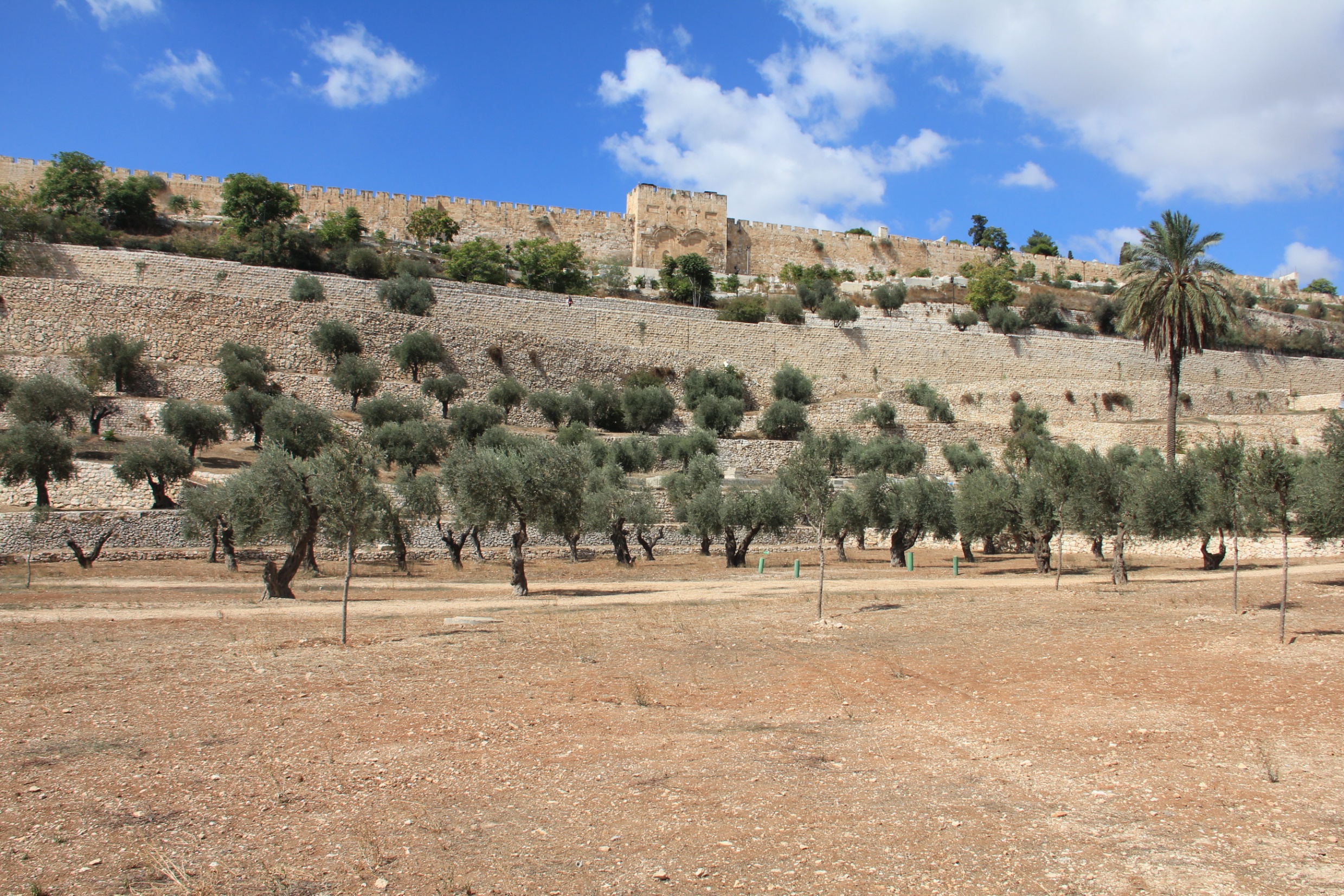 Einführung in die biblische Geographie
RL
[Speaker Notes: ref]
Die Erdkugel über dem Nichts
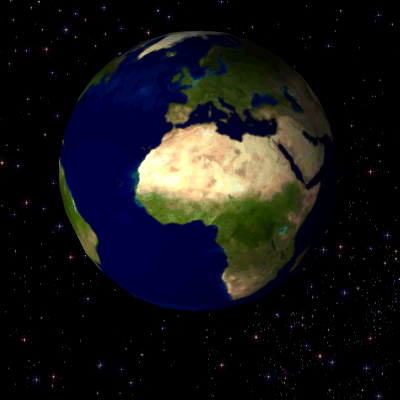 Hiob 26,7: Er [Gott] … hängt die Erde auf über dem Nichts.
Jes 40,22: Er ist es, der da thront über der Kugel der Erde, …
Hebr. chug = Kugel; Gewölbe
vgl. Hi 22,14; Spr 8,27; vgl. 
Benjamin Davidson: 
Analytical Hebrew and Chaldee 
Lexicon, S. 249
Marvel GNU 1.2 or later
Am Knotenpunkt der drei Kontinente:Europa, Afrika, Asien
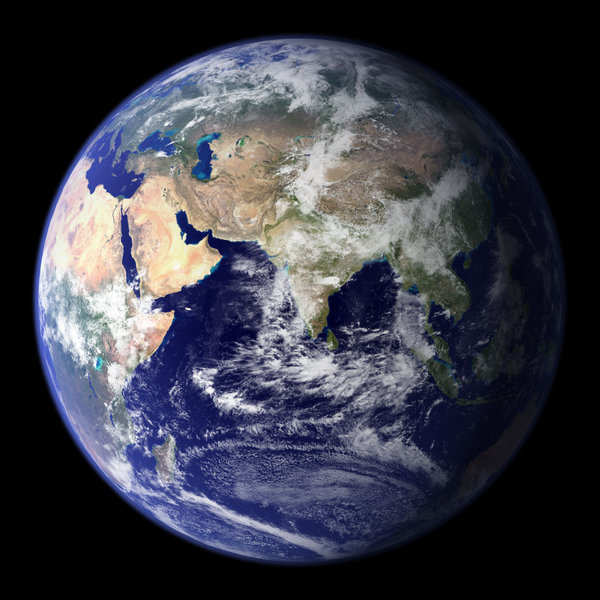 Hesekiel 5,5:   
So spricht der Herr, der Ewige: Dies ist Jerusalem! 
Ich habe es                             mitten unter die Nationen gesetzt,                                     und Länder rings um es her.
Europa
Asien
Afrika
NASA
Der Nabel der Erde
Hesekiel 38,12:
«… ein Volk, das aus den Nationen gesammelt ist, welches Hab und Gut erworben hat, welches den Mittelpunkt [tabbur] der Erde bewohnt.
Sammy pompon CC-BY-SA 3.0
Die Enden der Erde
5Mo 28,64
Ps 46,10
Ps 61,3
Jes 24,16
Jes 42,10
Jes 43,6
Jes 48,20
Jes 49,6
Mat 12,42
Apg 1,8
etc.
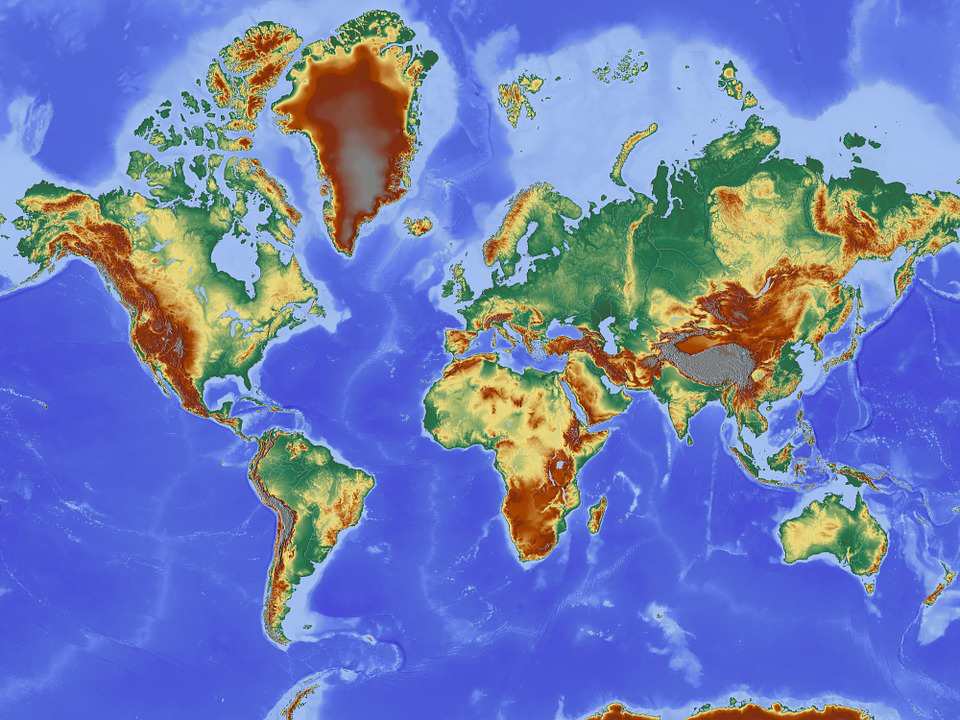 FB
Europa
NASA
Jesaja 49:  1 Hört auf mich, ihr Ijim, und merkt auf, ihr Völkerschaften in der Ferne! 
	... 6 ja, er spricht: Es ist zu gering, daß du mein Knecht seist, um die Stämme Jakobs aufzurichten und die Be-wahrten von Israel zurück-zubringen; ich habe dich auch zum Licht der Nationen gesetzt, um mein Heil zu sein bis an das Ende der Erde.
„Ijim“ bezeichnet im Bibelhebräischen insbesondere die Inseln und Küstenländer des Mittelmeeres auf der europäischen Seite von Kleinasien bis Spanien.  (Keil / Delitzsch: Kommentar zum AT, Bd. I, S. 134)
Europa
Alle Stellen mit „ijim“:

1Mo 10,5; Est 10,1; Ps 72,10; 97,1; Jes 11,11; 24,15; 40,15; 41,1.5; 42,4.10.12.15; 49,1; 51,5; 59,18; 60,9; 66,19; Jer 2,10; 25,22; 31,10; Hes 26,15.18.18; 27,3.6.7.15.35; 39,6; Dan 11,18; Zeph 2,11
NASA
Der Name „ijim“ bezeichnet im Bibelhebräischen insbesondere die Inseln und Küstenländer des Mittelmeeres auf der europäischen Seite von Kleinasien bis Spanien.  (Keil / Delitzsch: Kommentar zum AT, Bd. I, S. 134)
Rosch aus dem äussersten Norden
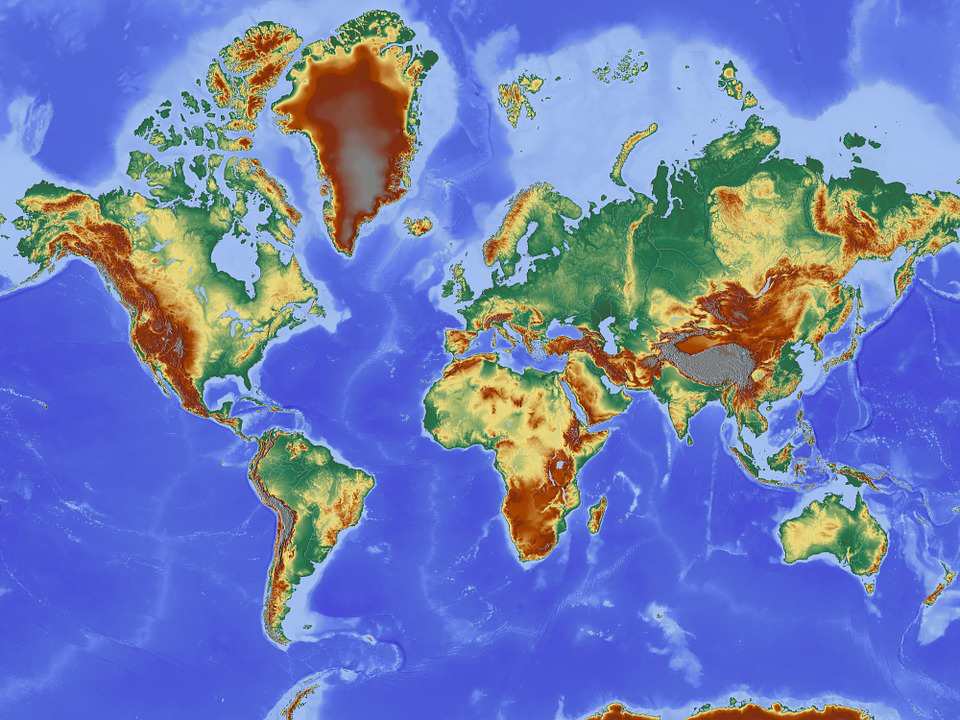 Hes 38,15
Jer 31,8
Jer 16,14-15
FB
Das Land der Chinesen im Osten
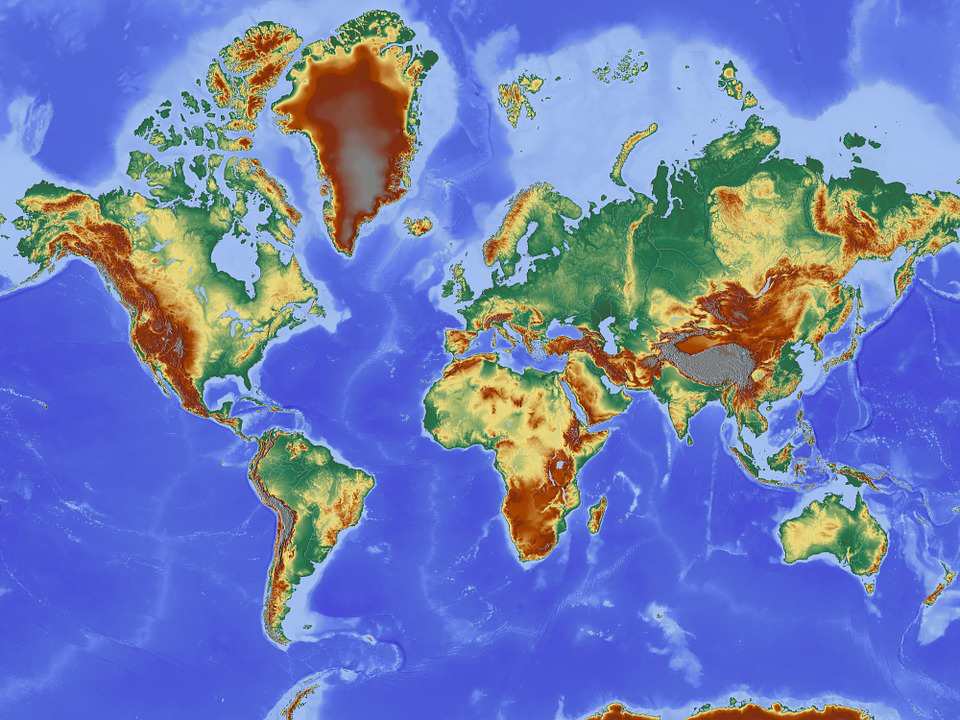 Jesaja 49,12: Siehe, diese werden von ferne kommen [S], und siehe, diese von Norden und von Westen, und diese aus dem Land der Sinesen [O].
Franz Delitzsch (Jesaja-Kommentar; S. 487-489): Das westlichste Land des chinesischen Feudalstaates hiess von 897-206 v. Chr. „Tsin“. Land Sinim = Land der Sinesen  China!
FB
Der König des Nordens (Dan 11)
             = Gross-Syrien
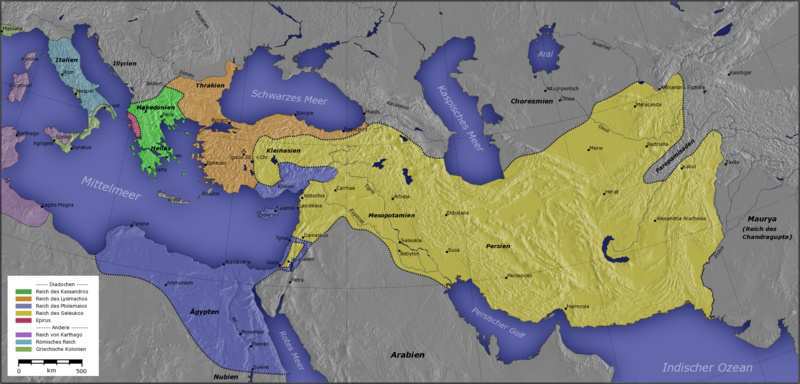 Captain Blood GNU 1.2 or later
Der König des Südens (Dan 11) = Ägypten
[Speaker Notes: Turkménistan, Ouzbékistan, Kirghizstan, Tadjikistan, Pakistan, Liban, Syrie, Turquie, Jordanie, Irak, Iran]
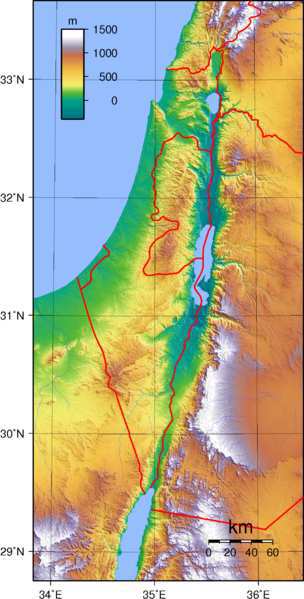 Man «orientiert sich»  am Orient!
FB
„das vordere Meer“ = das Tote Meer 
„das hintere Meer“ = das Mittelmeer
(Joel 2,20)
„rechts“ = Süden
„links“ = Norden
(Hes 16,46)
«Ein Land, das von Milch und Honig fliesst»
grün = Land für Ackerbau  Fruchtsäfte / Honig

braun = Land für Schaf- und Ziegenzucht  Milch
Ackerland
Wüste 
Judäa
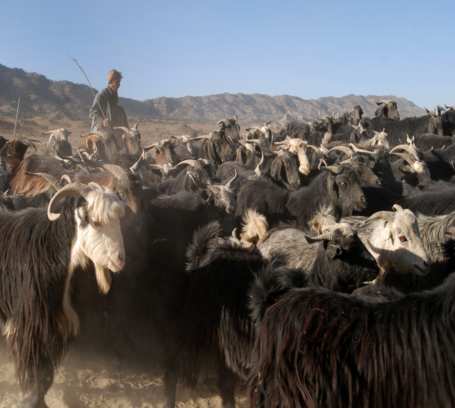 Wüste 
Negev
2Mo 3,8
FB
NASA
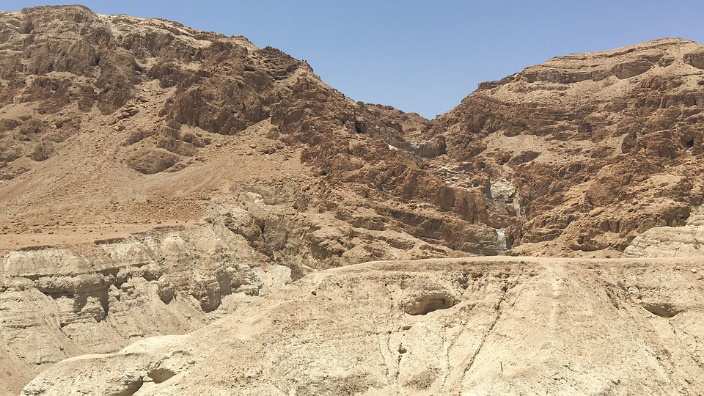 «Ein Land, das von Milch und Honig fliesst»
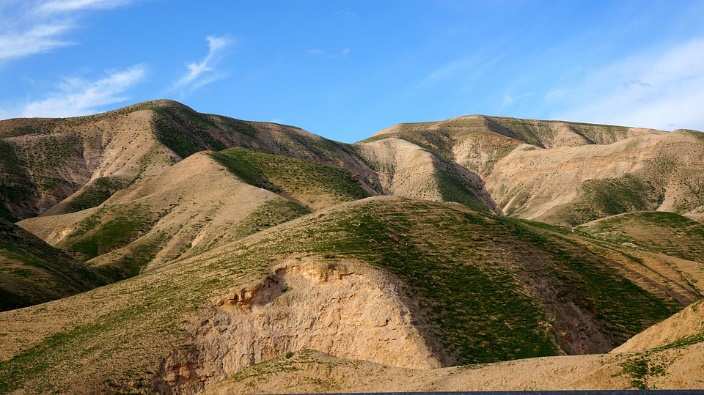 FB
2Mo 3,8
2Mo 3,8
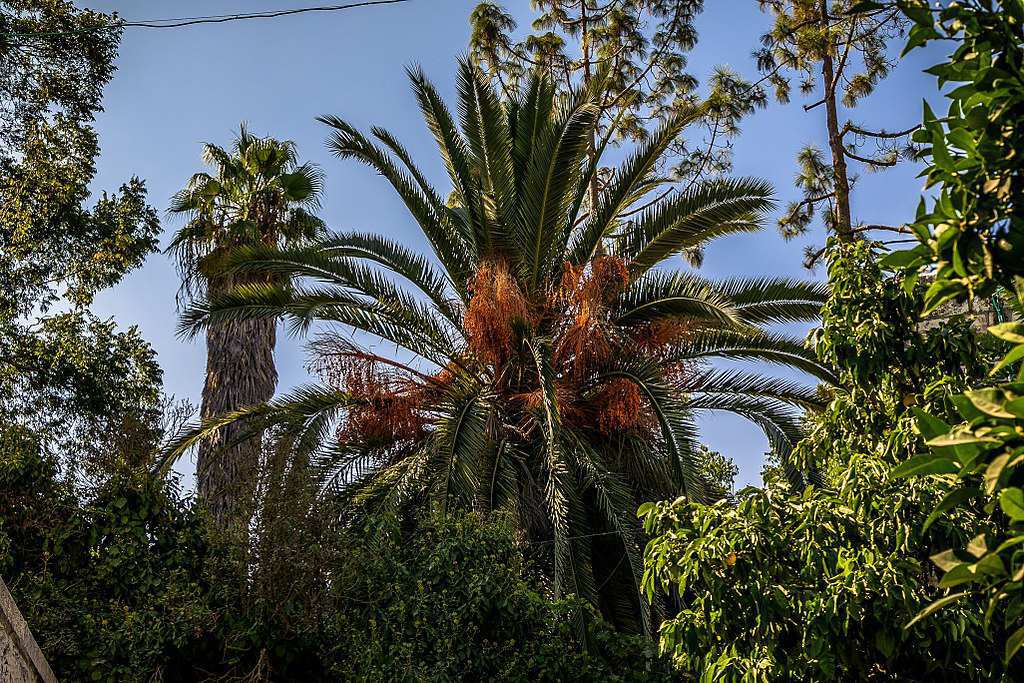 «Ein Land, das von Milch und Honig fliesst»
Haravi Sappir CC-BY 2.5
Von Dan bis Beer Sheva
Rich 20,1; 1Sam 3,20; 2Sam 3,10; 17,11; 24,2.15; 1Kön 5,5; 1Chron 21,1; 2Chron 30,5
Captain Blood GNU 1.2
Übersicht
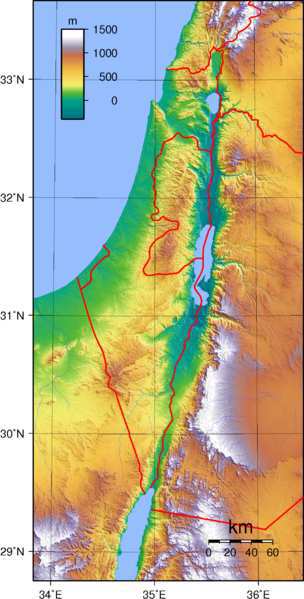 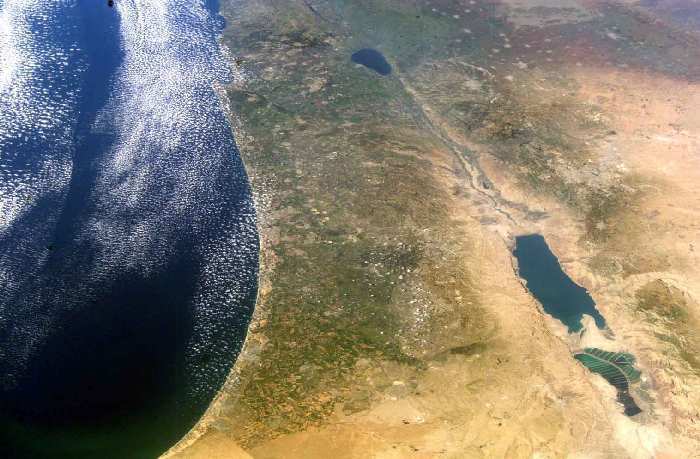 NASA
Die Berge Israels
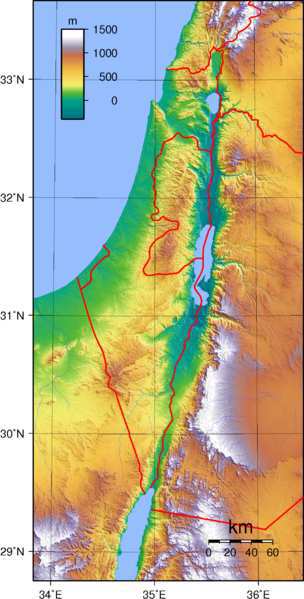 Alle 18 Stellen mit dem Begriff „die Berge Israels“: Hes 6,2.3; 19,9; 20,40; 33,28; 34,13.14.14; 35,12; 36,1.1.4.8; 37,22; 38,8; 39,2.4.17
Der „hohe Berg Israels“: Hes 17,23; 20,40
Captain Blood GNU 1.2
Bethel und Baal-Hazor
1. Mose 13,14-15:  14  Und der HERR sprach zu Abram, nachdem Lot sich von ihm getrennt hatte: Hebe doch deine Augen auf und schaue von dem Ort, wo du bist, gegen Norden und gegen Süden und gegen Osten und gegen Westen! 15 Denn das ganze Land, das du siehst, dir will ich es geben und deinem Samen auf ewig.
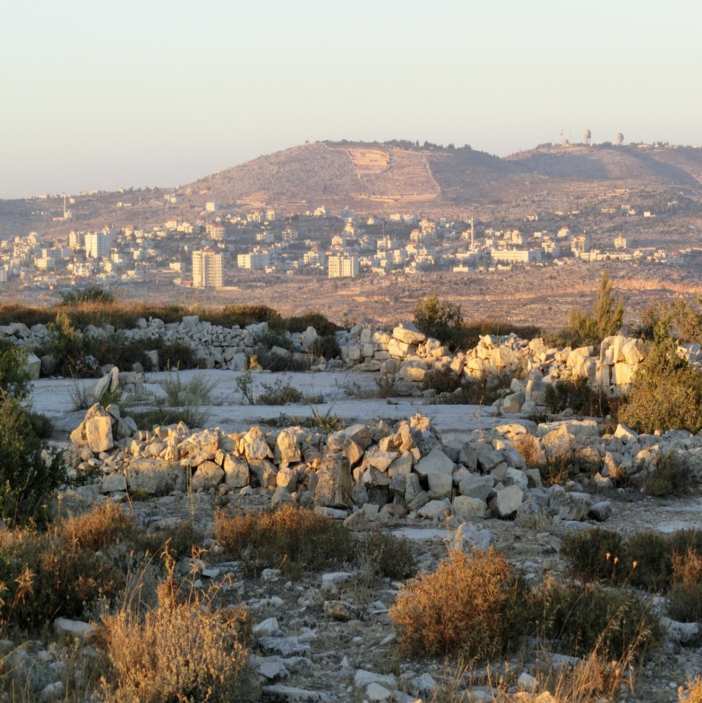 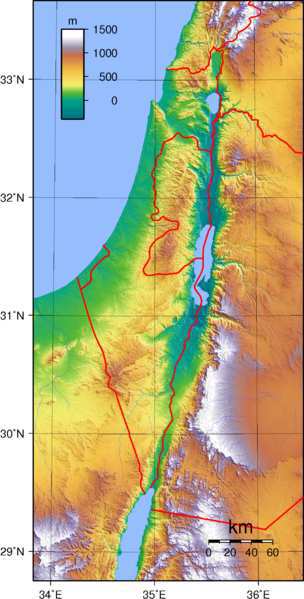 Martin Severin
Der Tempelberg
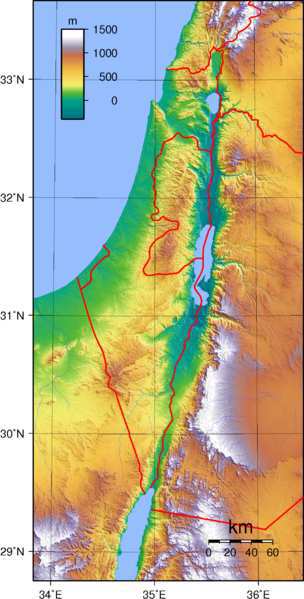 Der „hohe Berg Israels“: Hes 17,23; 20,40
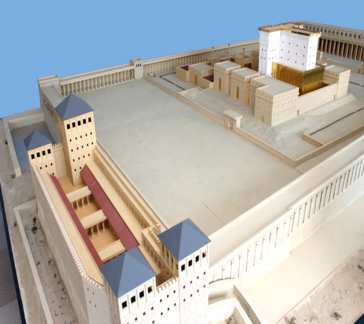 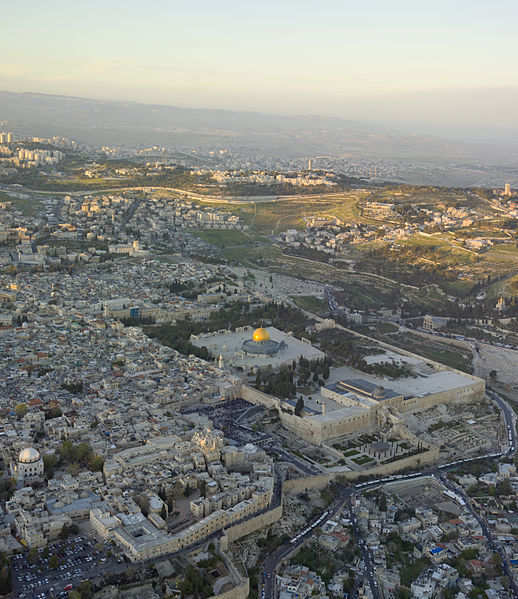 Matthias Hempel
Godot13 CC-BY-SA 3.0
 nicht portiert
FB
[Speaker Notes: 5Mo: 21x der auserwählte Ort; Ps 87,2-3]
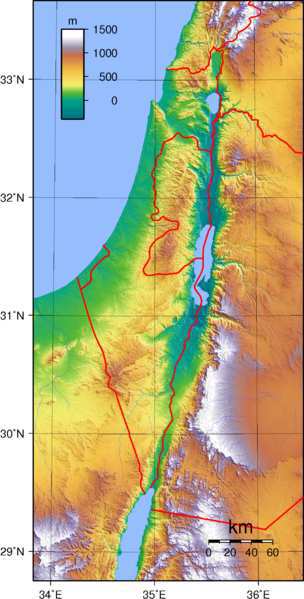 Der Ölberg
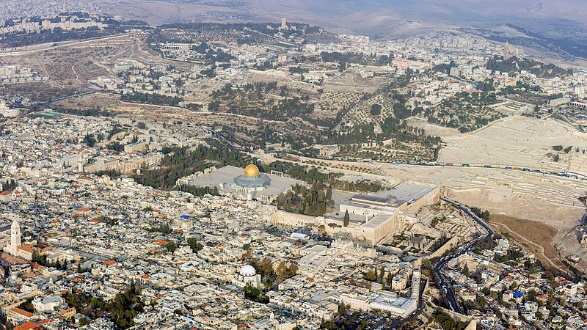 Andrew Shiva CC-BY-SA 4.0
FB
[Speaker Notes: Ps 125,2; Sach 14,3;]
Golgatha: Nordwesthügel
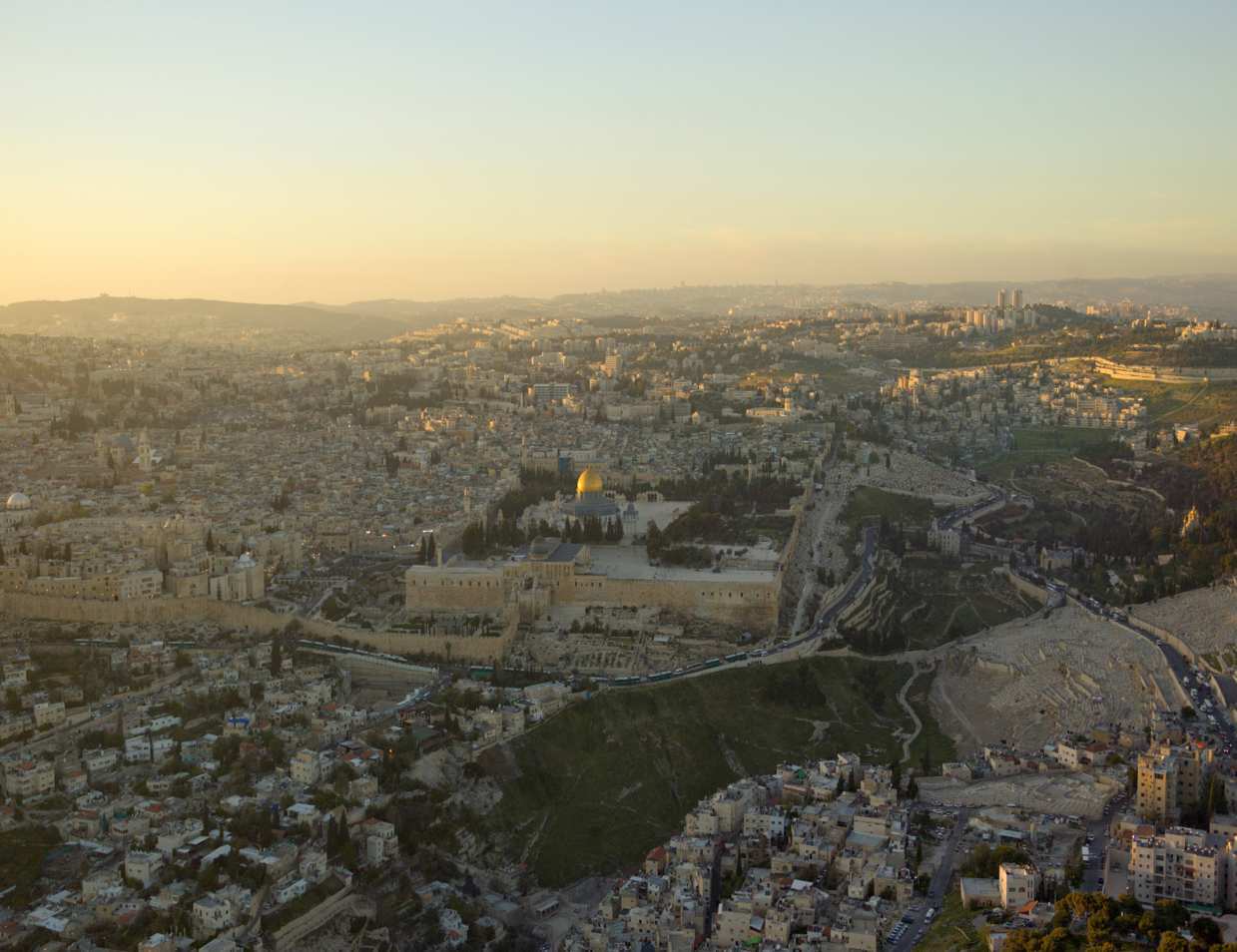 FB
Andrew Shiva CC-BY-SA 4.0
[Speaker Notes: 1Mo 22: ein Berg im Land Morijah, «Adonai Jireh»;]
Golgatha: Nordwesthügel
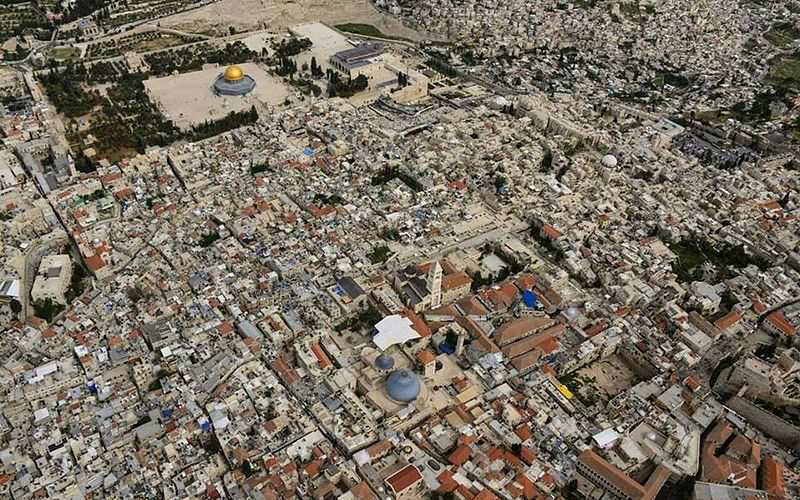 Israeli Police CC-BY-SA 3.0
Zion I, Zion II, Golgatha, Ölberg
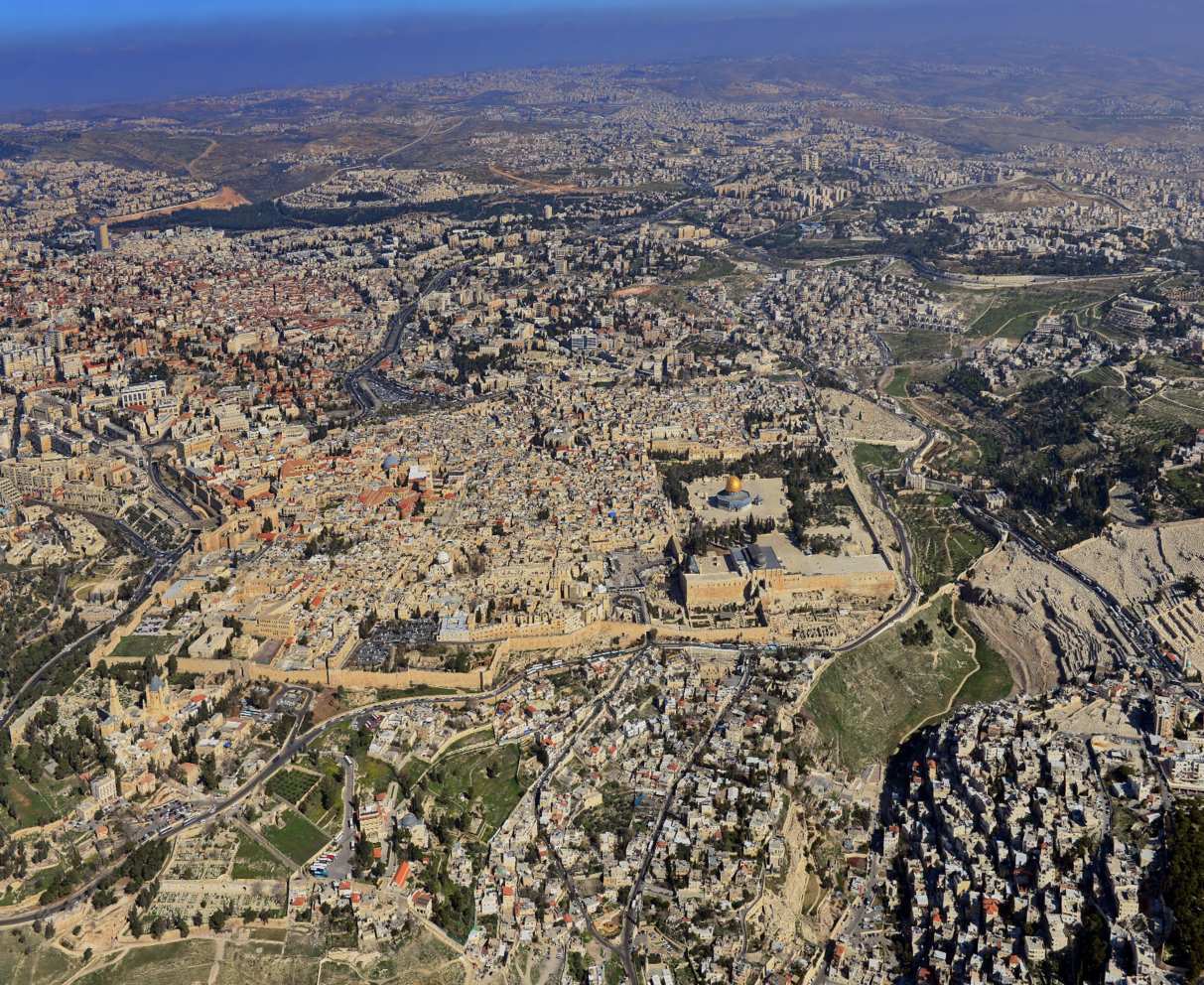 Kreuztal
Tyropoiontal
Kidrontal
Abraham Graicer CC-BY-SA 3.0
Zion I, Zion II, Golgatha, Ölberg
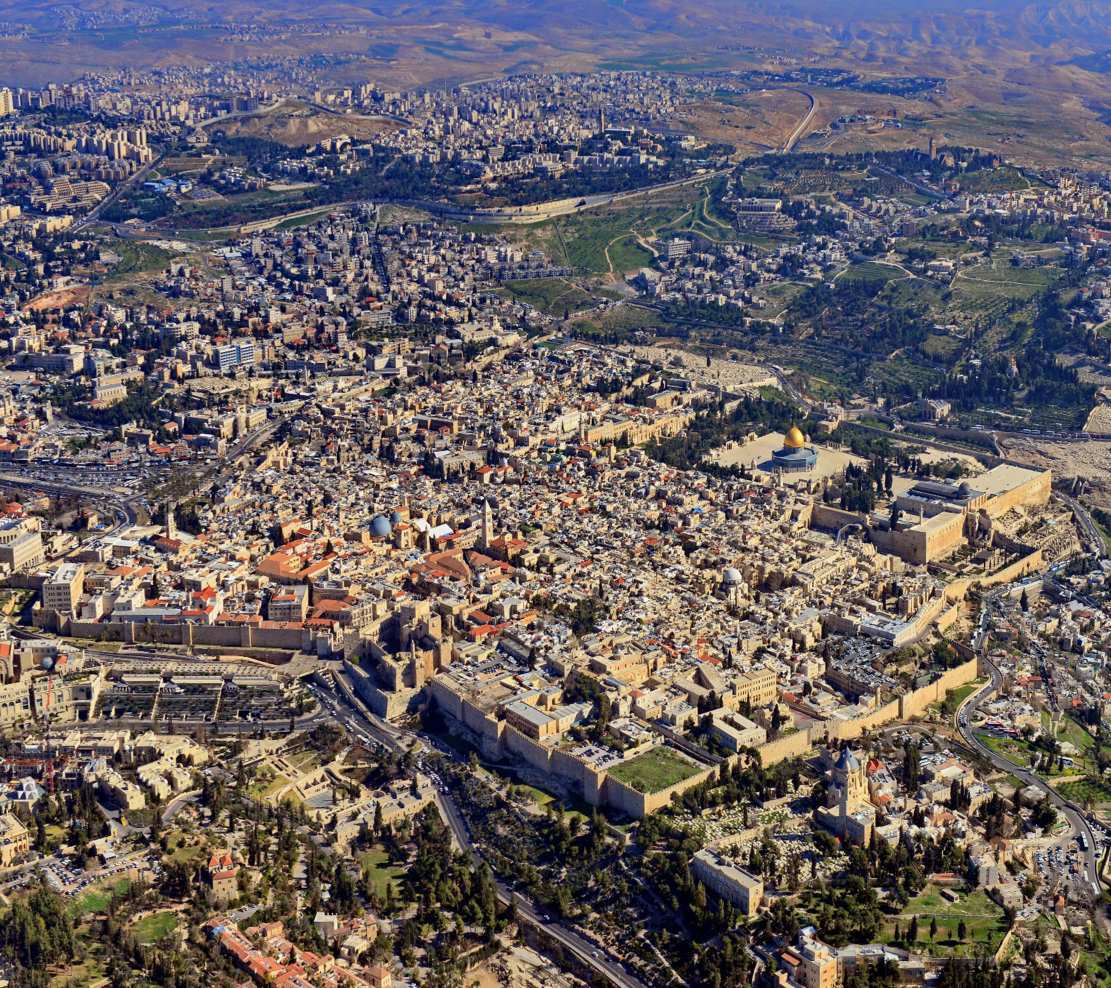 Abraham Graicer CC-BY-SA 3.0
Golgatha
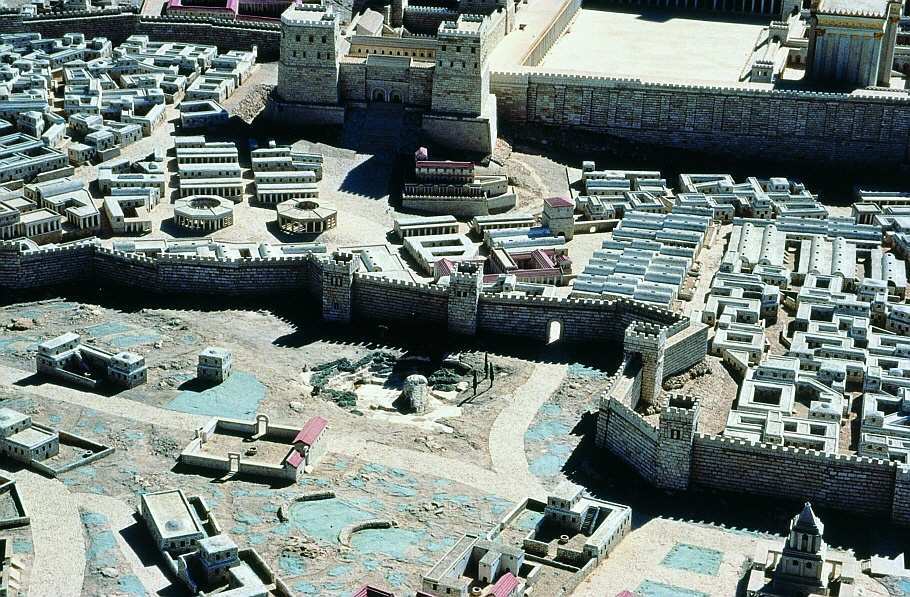 Holyland Corp. Jerusalem  / RL
Nordhügel, Bethesda
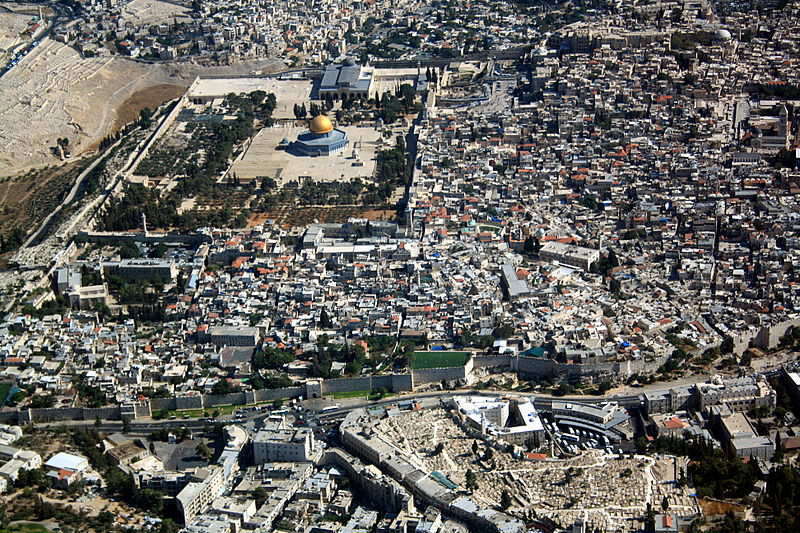 Neukoln 
CC-BY-SA 3.0
Tal Hinnom
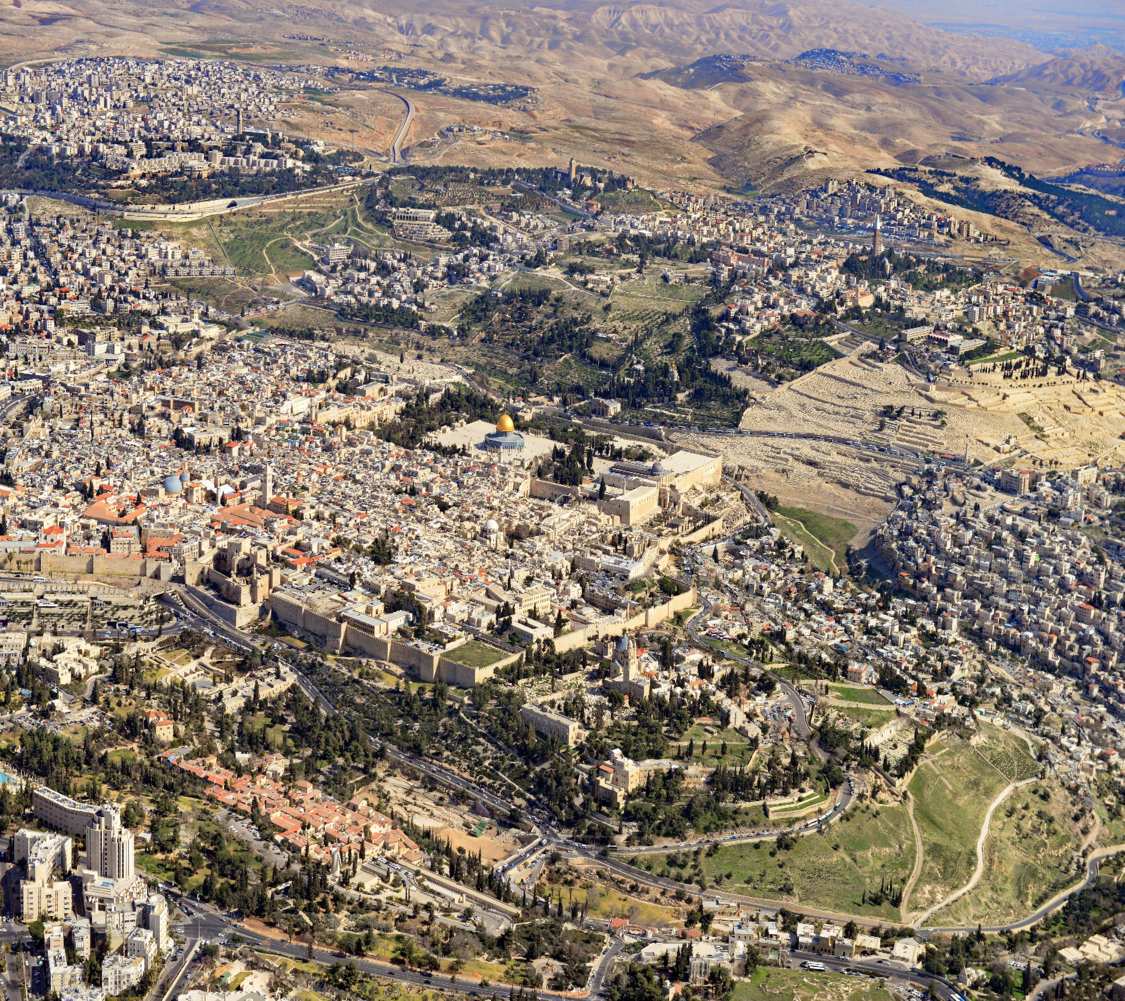 Abraham Graicer CC-BY-SA 3.0
Tal Hinnom
RL
Die Berge Israels: das Kernland
Sichem: Bund mit Abraham, Bundesbestätigung v. Josua, Josephs Grab, Königstadt der                10 Stämme
Tirza, Samaria: Königsstädte der 10 Stämme
Garizim: Segen über Israel
Ebal: Fluch über Israel, Altar Josuas
Shilo: Standort der Stiftshütte
Bethel: Verheissungsort für Abraham und Jakob
Baal Hazor: Abrahams Überblick über das ganze Land
Gibea-Saul: Königsstadt Israels unter Saul
Ost-Jerusalem: Hauptstadt und Tempelberg Zion / Morijah
Ölberg: Himmelfahrt u. Wiederkunft des Messias
Hebron: Wohnort Abrahams, Königssitz v. David
Bethlehem: Geburtsort des Messias
Captain Blood GNU 1.2
Das Hermon-Gebirge (2814 m ü.M.)
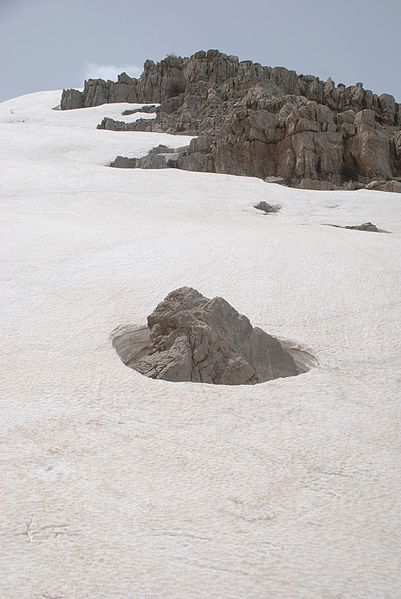 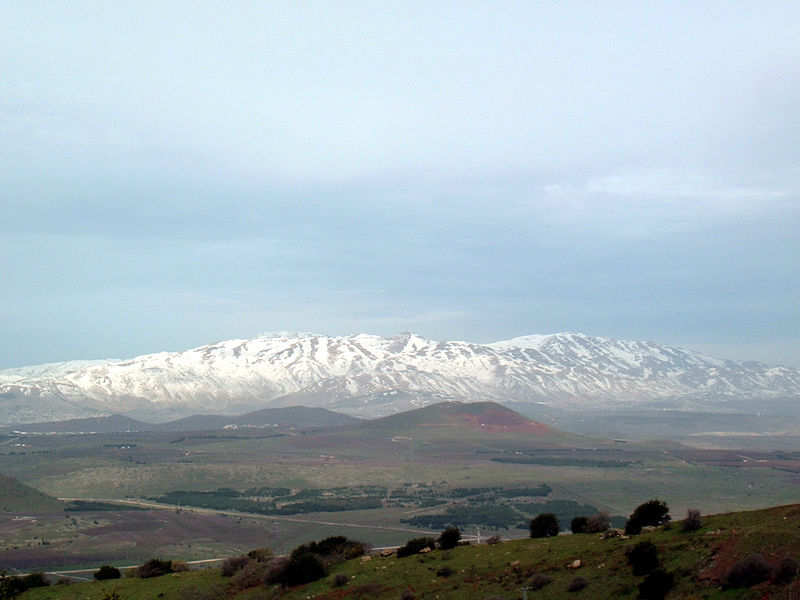 .
FB
Das Hermon-Gebirge
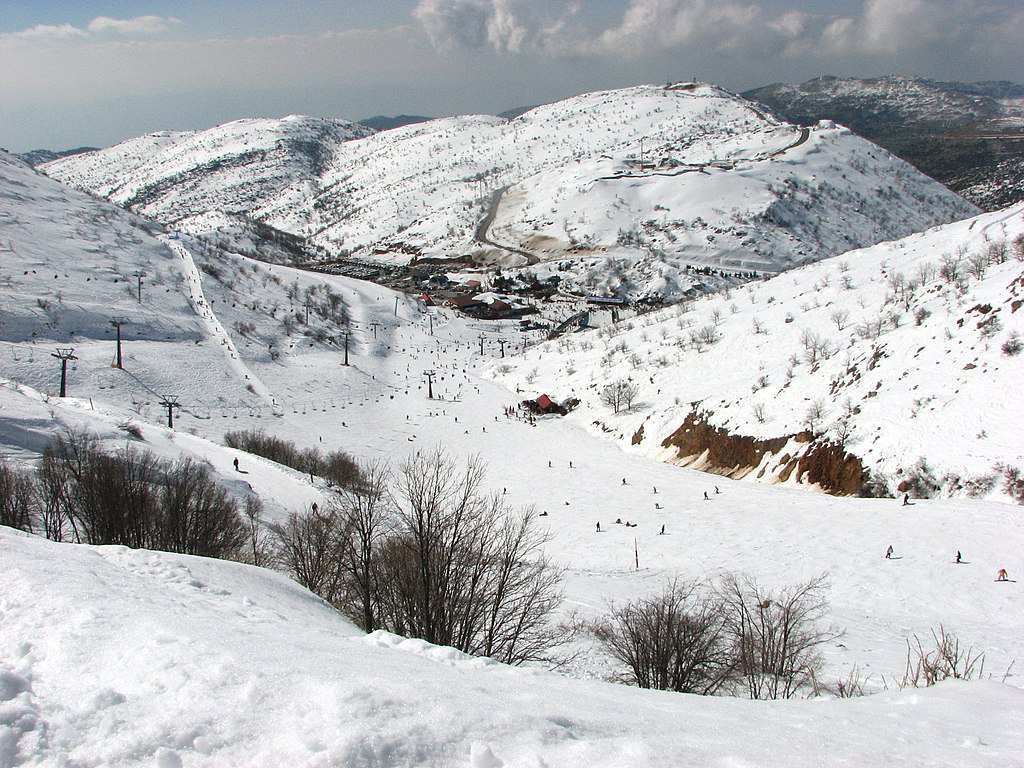 .
FB
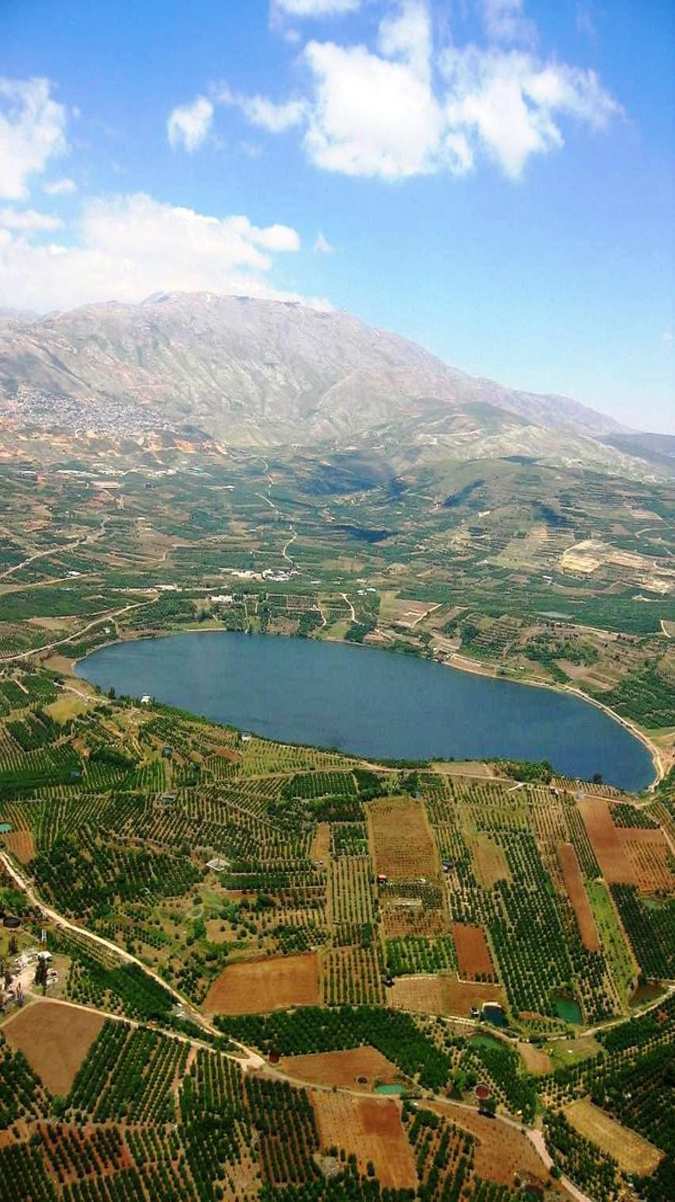 Der Hermon und das Plateau der Golanhöhen
.
Die Schefela
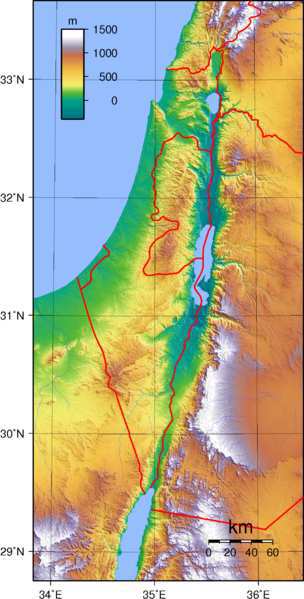 Das Tiefland westlich der Berge von Judäa: 
5Mo 1,7; Jos 9,1; 10,40; 11,16.16; 12,8; 15,33; Rich 1,9; 1Kön 10,27; 1Chron 27,28; 2Chron 1,15; 9,27; 26,10; 28,18; Jes 32,19; Jer 17,26; 32,44; 33,13; Ob 1,19; Sach 7,7
FB
Sharon-Ebene
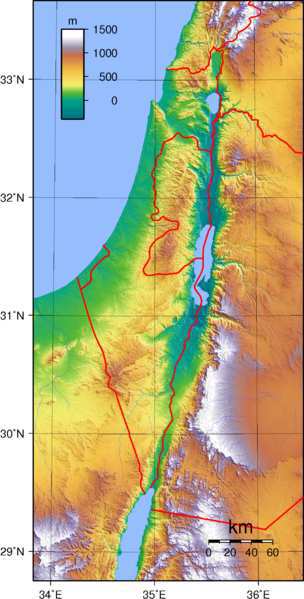 Oriaaass CC-BY-SA 3.0 nicht portiert
Das Jordantal
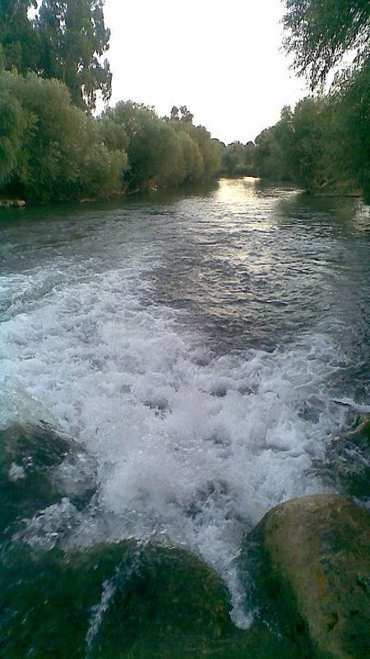 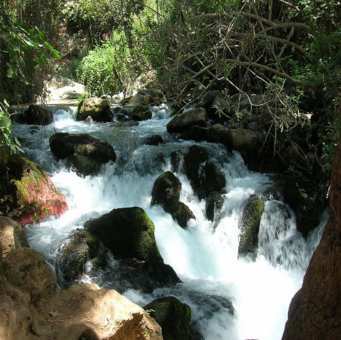 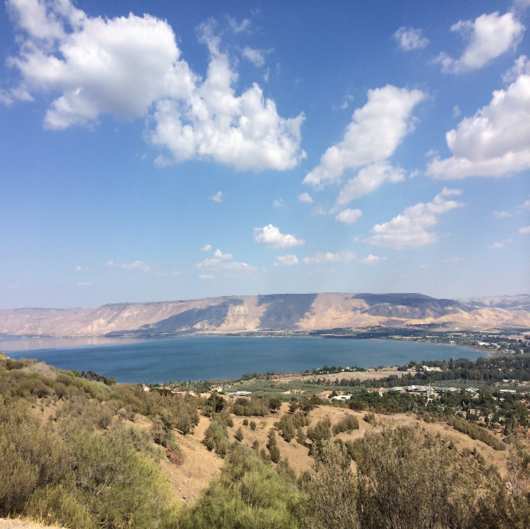 FB
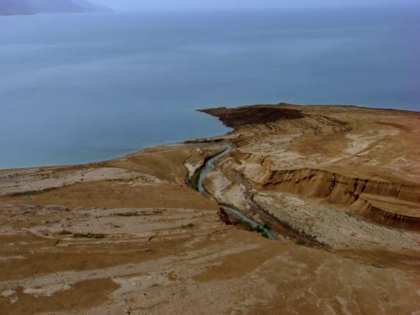 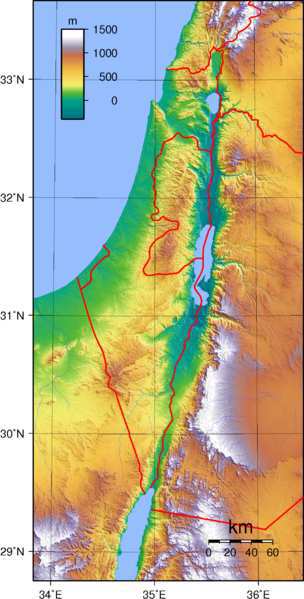 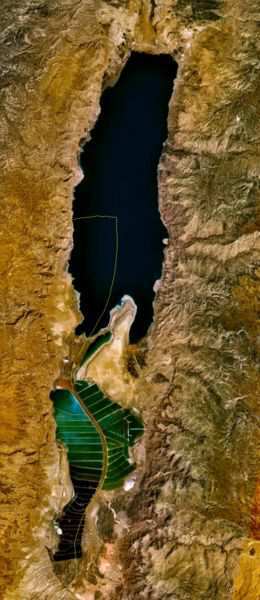 Vered Avod CC-BY-SA 2.5
FB
Jobszhou90 CC-BY-SA 3.0
NASA
FB
Die Arava
5Mo 1,7; 2,8; 3,17; 4,49; Jos 3,16; 4,13; 2Kön 14,25; Jes 51,1; 40,3 etc.
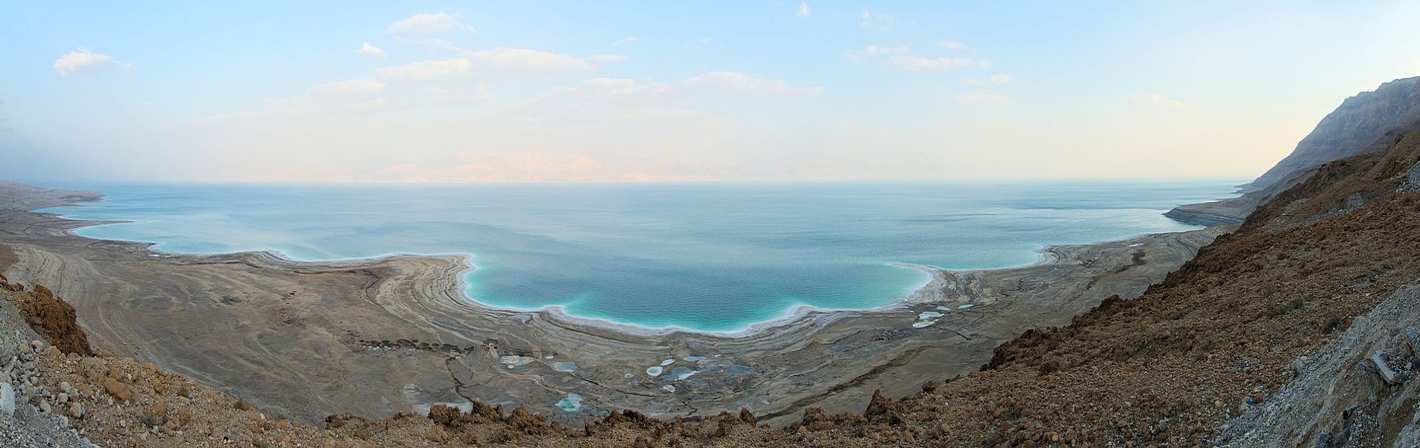 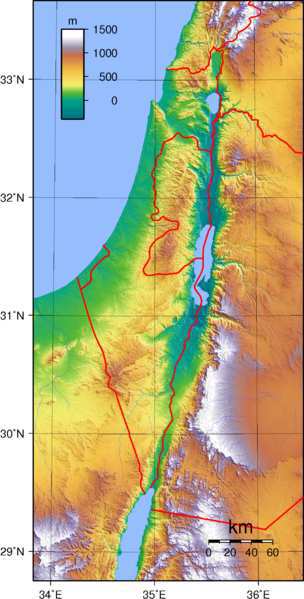 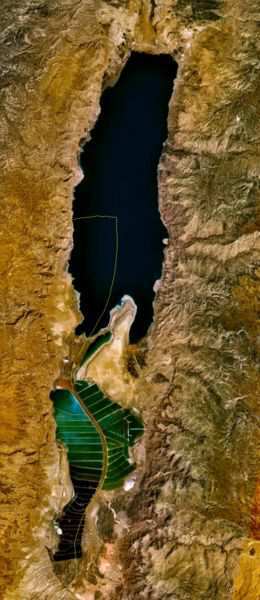 EvgeniT CC-BY-SA 2.5
NASA
FB
Die Ebene Jesreel (Harmagedon)
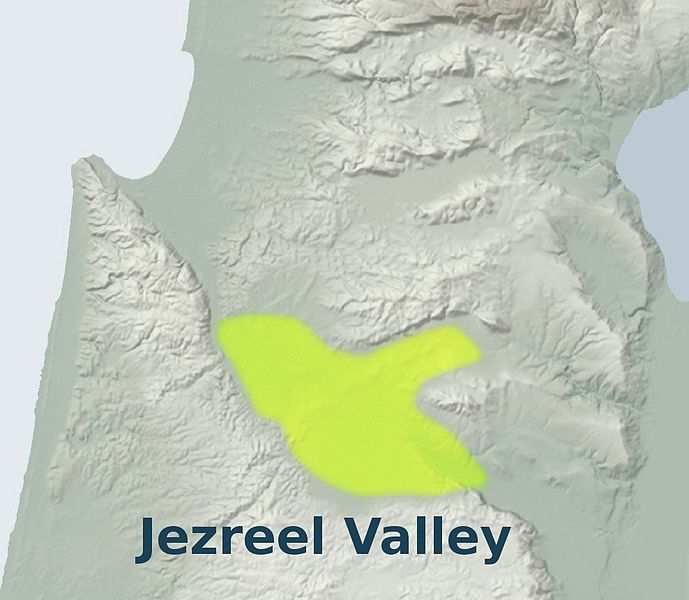 .
Jesreel;
Jos 17,16;
Rich 6,33; 
1Sam 29,11;
Hos 1,4.5; 2,2.24 etc.
Megiddo:
Jos 12,21;
Rich 1,27;
1Kön 9,15;
Sach 12,11
Harmagedon:
Off 16,16
Tamar Hajardeni CC-BY-SA 4.0
Die Ebene Jesreel (Harmagedon)
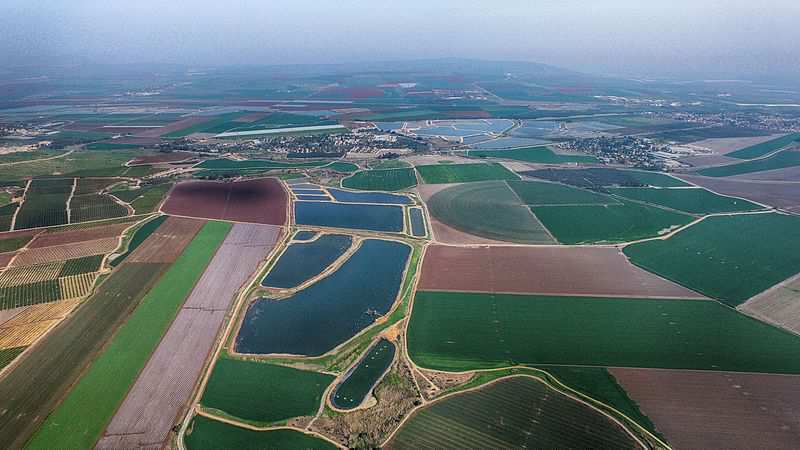 .
Jesreel;
Jos 17,16;
Rich 6,33; 
1Sam 29,11;
Hos 1,4.5; 2,2.24 etc.
Megiddo:
Jos 12,21;
Rich 1,27;
1Kön 9,15;
Sach 12,11
Harmagedon:
Off 16,16
Eyalasaf CC-BY-SA 4.0
Tel Megiddo (Harmagedon)
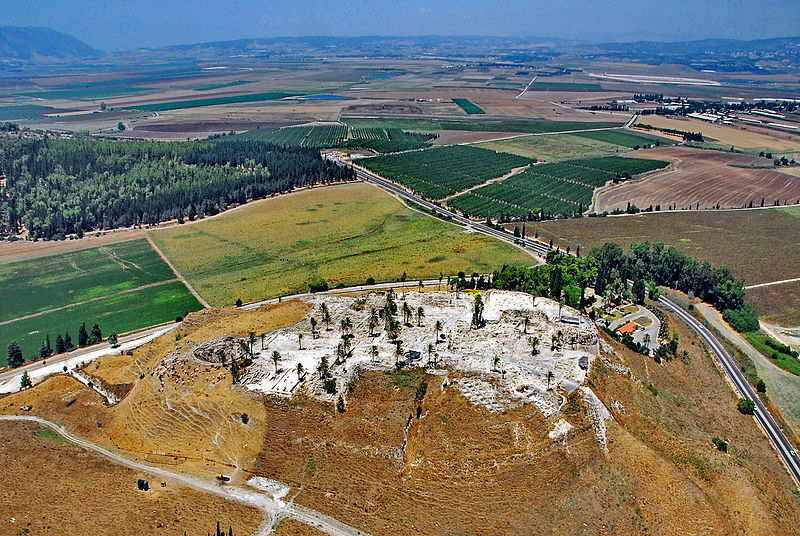 .
Jesreel;
Jos 17,16;
Rich 6,33; 
1Sam 29,11;
Hos 1,4.5; 2,2.24 etc.
Megiddo:
Jos 12,21;
Rich 1,27;
1Kön 9,15;
Sach 12,11
AvramGR CC-BY-SA 4.0
Nazareth und Mount Precipice
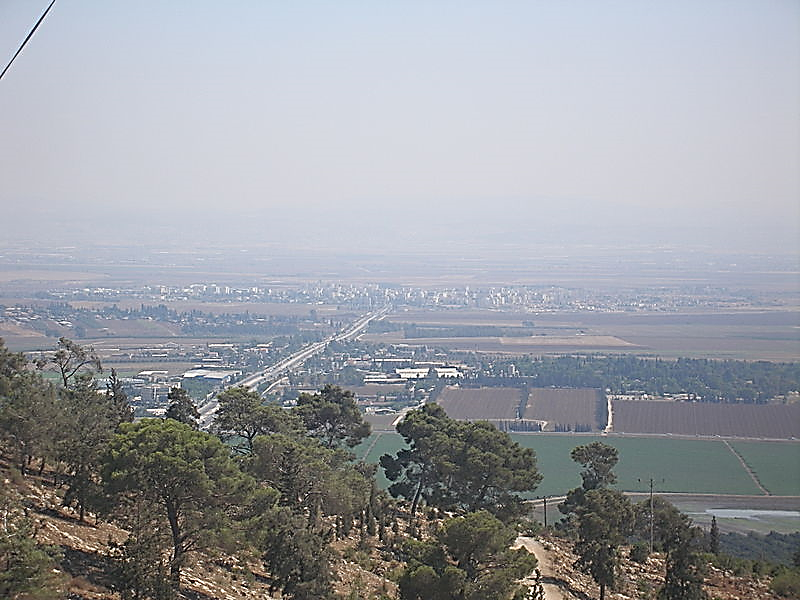 .
Jesreel;
Jos 17,16;
Rich 6,33; 
1Sam 29,11;
Hos 1,4.5; 2,2.24 etc.
Megiddo:
Jos 12,21;
Rich 1,27;
1Kön 9,15;
Sach 12,11
RL
Harmagedon:
Off 16,16
Lukas 4,29
[Speaker Notes: Har haqephizah]
Mount Precipice
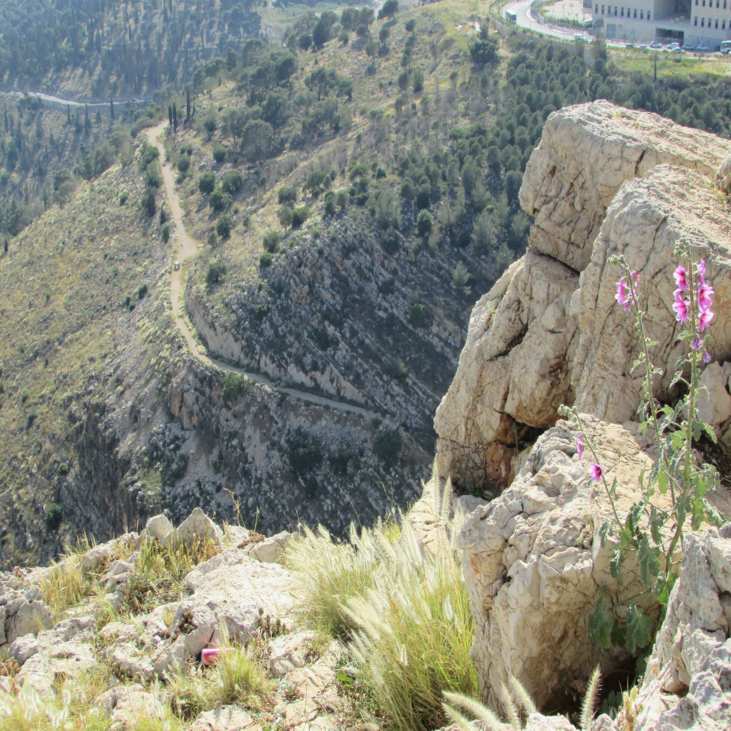 .
Jesreel;
Jos 17,16;
Rich 6,33; 
1Sam 29,11;
Hos 1,4.5; 2,2.24 etc.
Megiddo:
Jos 12,21;
Rich 1,27;
1Kön 9,15;
Sach 12,11
RL
Harmagedon:
Off 16,16
Lukas 4,29
Mount Precipice und Harmagedon
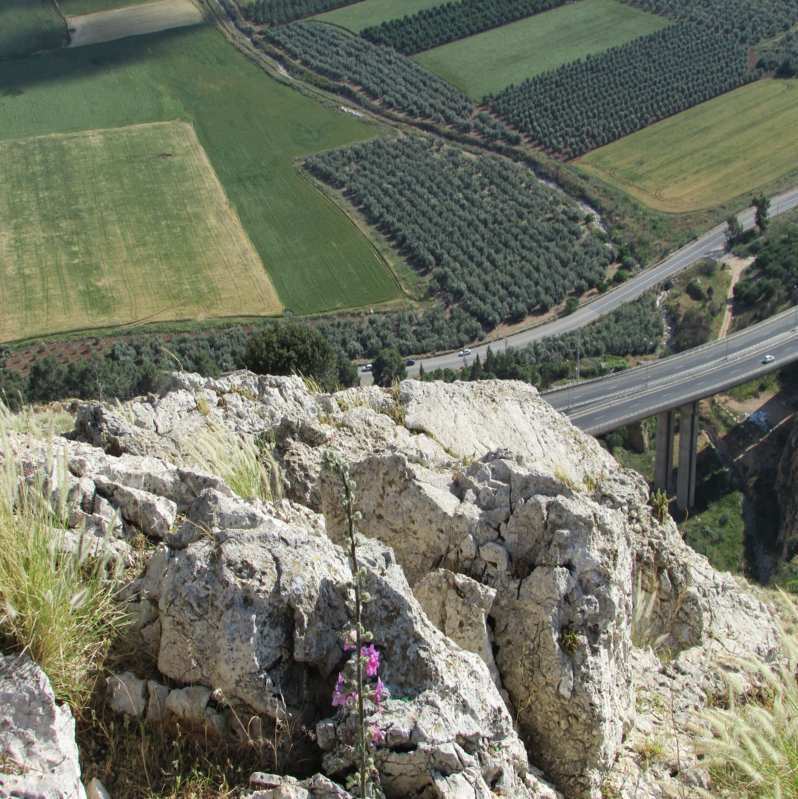 .
Jesreel;
Jos 17,16;
Rich 6,33; 
1Sam 29,11;
Hos 1,4.5; 2,2.24 etc.
Megiddo:
Jos 12,21;
Rich 1,27;
1Kön 9,15;
Sach 12,11
RL
Harmagedon:
Off 16,16
Lukas 4,29
Bildquellen und Lizenzen
GNU 1.2 or later 

Genaue Information zur Lizenz GNU FDL :
http://en.wikipedia.org/wiki/Wikipedia:Text of_the_GNU_Free_Documentation_License
CCA
Genaue Information zur Lizenz Creative Commons :
http://en.wikipedia.org/wiki/Creative_Commons
FB = Freies Bild (public domain)
RL = Roger Liebi

Matthias Hempel  Matthias Hempel, Kultur- und Begegnungszentrum DE-Reichenbach
Tempel Model: John Schmidt, USA, used by permission

Bibelzitate: Elberfelder 1905 (leicht rev. von RL)